RadCon Overview forLERF Isotope Test
Keith Welch
RadCon Manager

 September 26, 2019
Outline
Controls for prompt radiation
Shielding
Monitoring
Controls for residual dose rates
General requirements
Target access/retrieval
Estimated dose rates
Packaging and Shipping
Transfer/packaging
Package dose rates and classification
Controls for Prompt Radiation
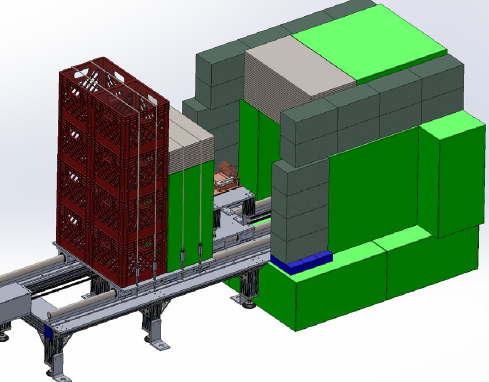 Shielding
Shield design goals 
Maintain dose rates outside structural shielding at levels below RCA (0.05 mrem/h)
Minimize damage/activation to components in vault
Allow for relatively quick access to target
Shielding designated “medium” project
Reviewed by RadCon/SCMB
Shield is not Credited Control
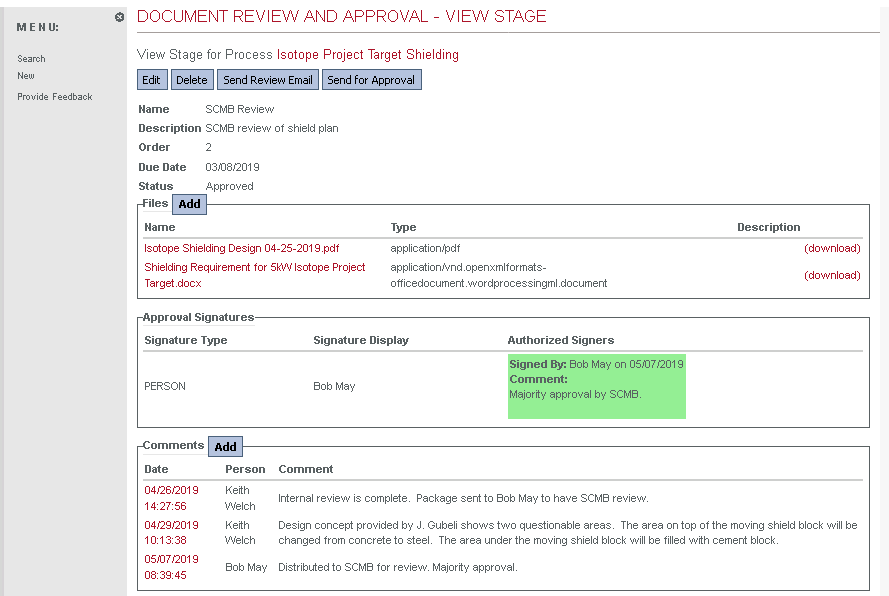 Controls for Prompt Radiation
Shielding
Shielding modeled with FLUKA
Simplified geometry with 13” steel and 8” water 
Dimensionally accurate with respect to gallery above
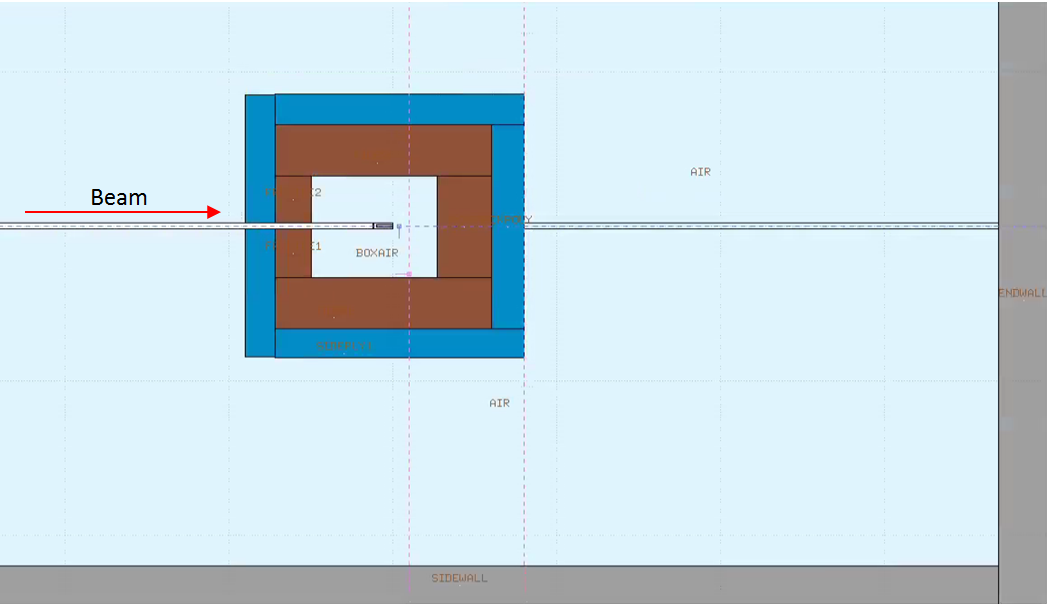 Controls for Prompt Radiation
Shielding
Dose rate at 5 kW 40 MeV
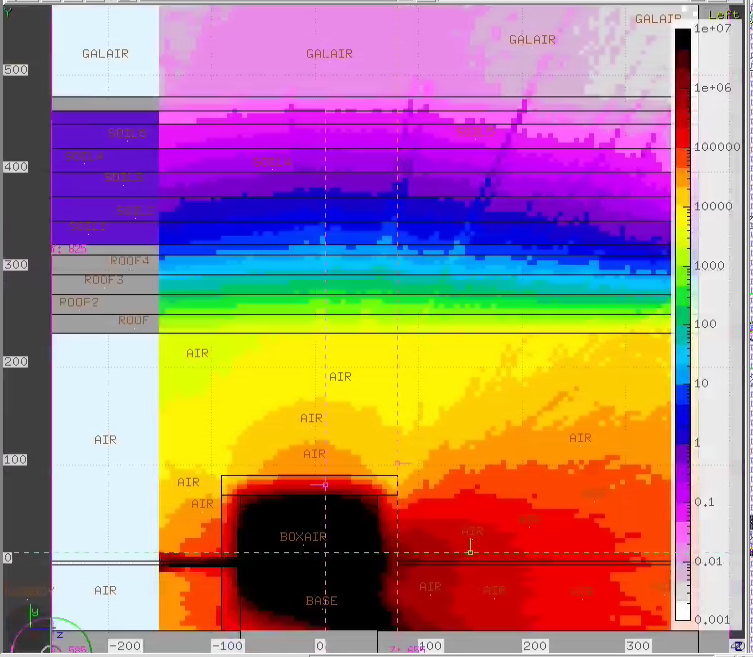 Gallery dose rate: ~ 0.02 mrem/h
Agrees well with semi-empirical calculations

Dose rate in vault at 1 meter:
~ 250 rem/h
Good for several hundred hours operation with negligible impact
Gallery floor
Vault ceiling
Side View
Controls for Prompt Radiation
Monitoring
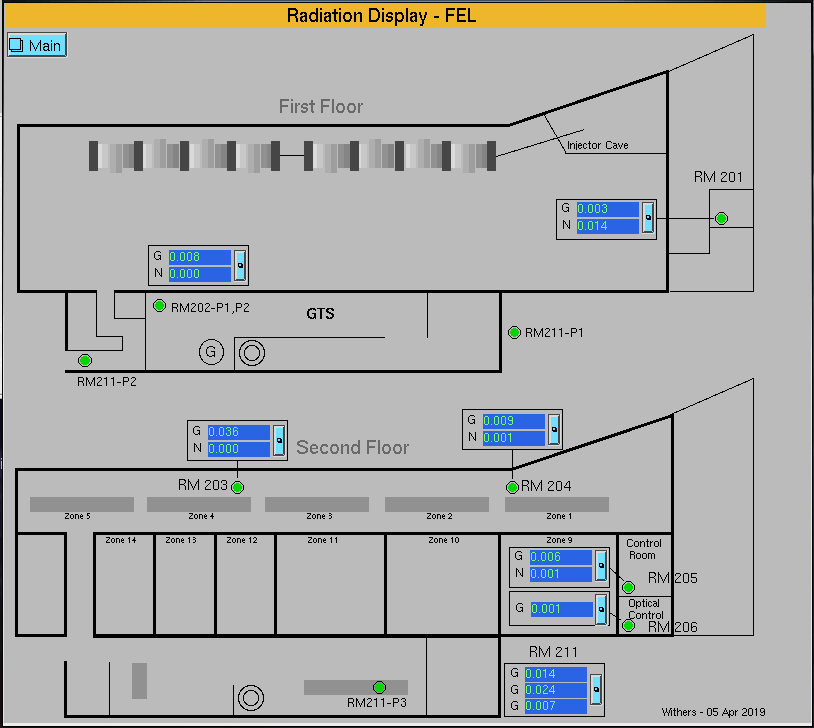 RF Gallery
LERF CARMs
Part of certified PSS
Probes positioned appropriate for source
Surveys during run
RSAD specifies RCD presence required to commence production run
RF gallery to be conservatively posted as RCA in target region
Controls for Prompt Radiation
Monitoring
Air Monitoring
Continuous sampling from vault using AMS-4
Standard monitoring system used in CEBAF
EPICS archiving
RSAD threshold for operations hold point (standard practice)
Significant activity not expected, but measurement will validate
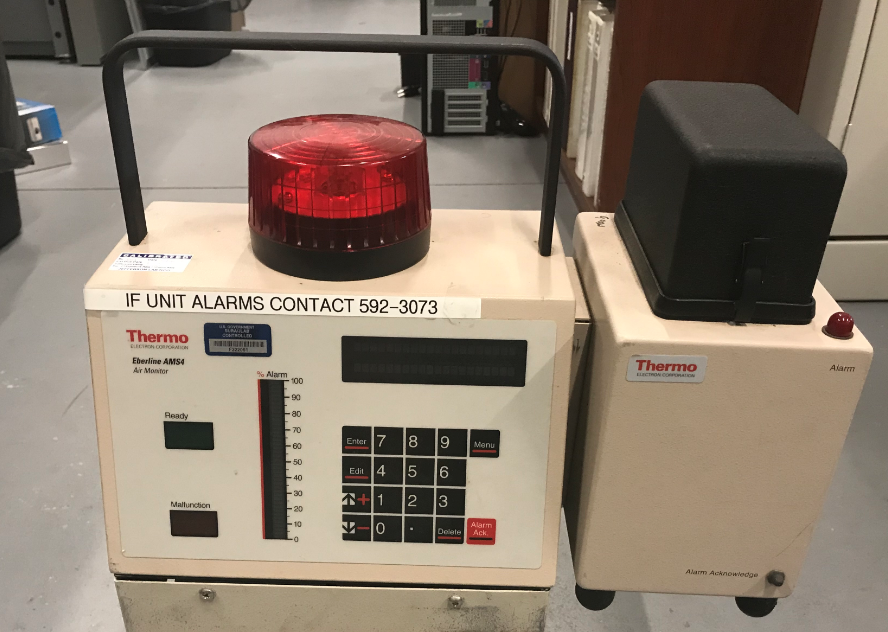 Controls for Residual Radiation
Target Access/Retrieval
Rear shield block retracts to provide access to target
Radiator remains in place upstream within hutch
Extended tool for retrieving target
Moveable shadow shield planned
Extraction procedure to be captured in RWP, rehearsed
Target placed immediately in transport pig, hutch closed
Pig moved to low-background area
Gamma spec performed
Packaging for shipment
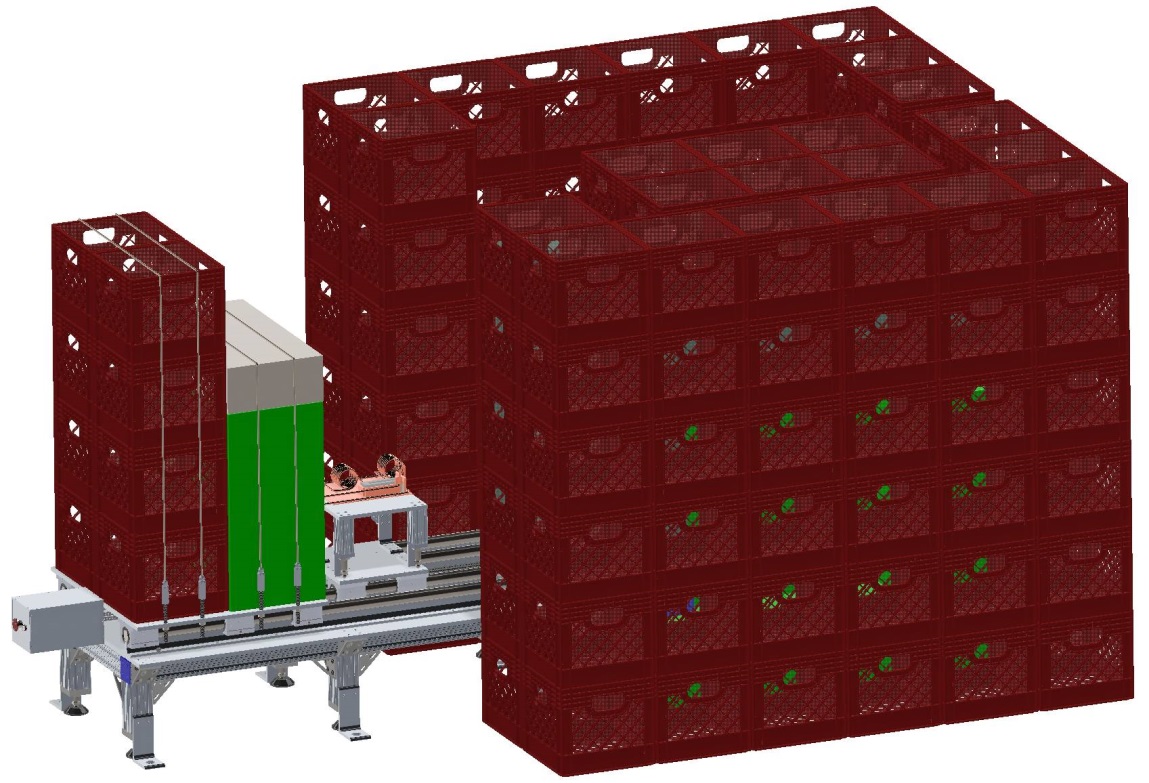 Controls for Residual Radiation
General Requirements
RWP will guide all activities
All entries to the vault after the run has started require RCT survey/escort
At least 8 hours decay required prior to opening shield
Radiation levels outside shield expected < 2 mrem/h after decay
All surfaces internal to shield will be considered contaminated
All steps for target removal, transfer, counting and packaging to be rehearsed in full detail, procedure included in RWP
Controls for Residual Radiation
Estimating Residual Dose Rates
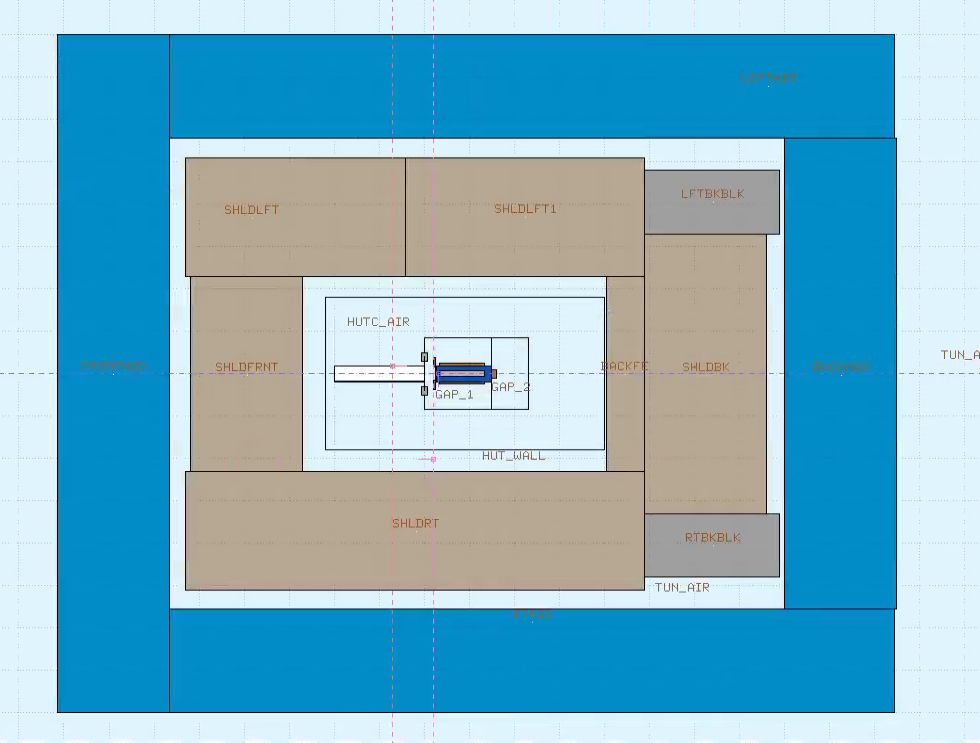 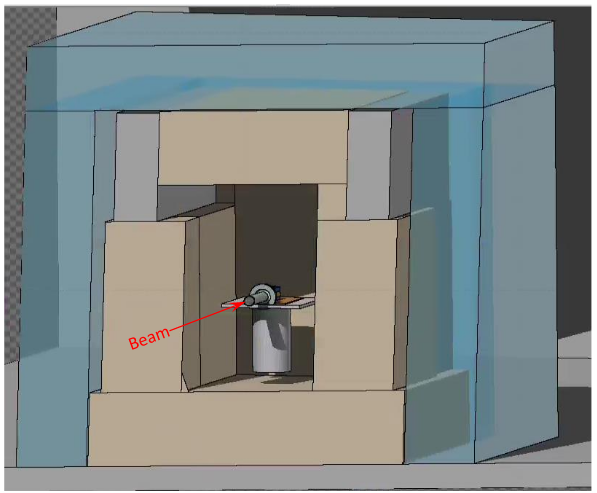 Beam
FLUKA model used for assessing activation and residual dose rate
Controls for Residual Radiation
Estimating Residual Dose Rates
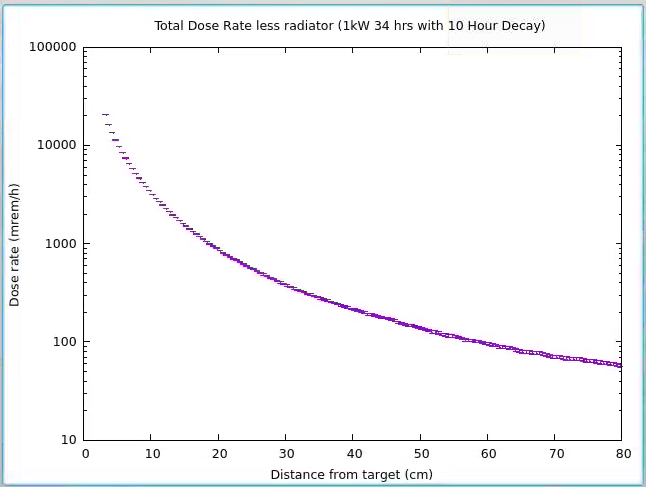 Beam
30 cm dose rate at target ~ 400 mrem/h
Actual work area dose rate ~ 100 mrem/h
Controls for Residual Radiation
ALARA practices for target extraction
RWP development underway
Detailed rehearsals to occur when installation complete
Preliminary estimate for dose during removal < 50 person-mrem
Portable shadow shield
Pig on cart
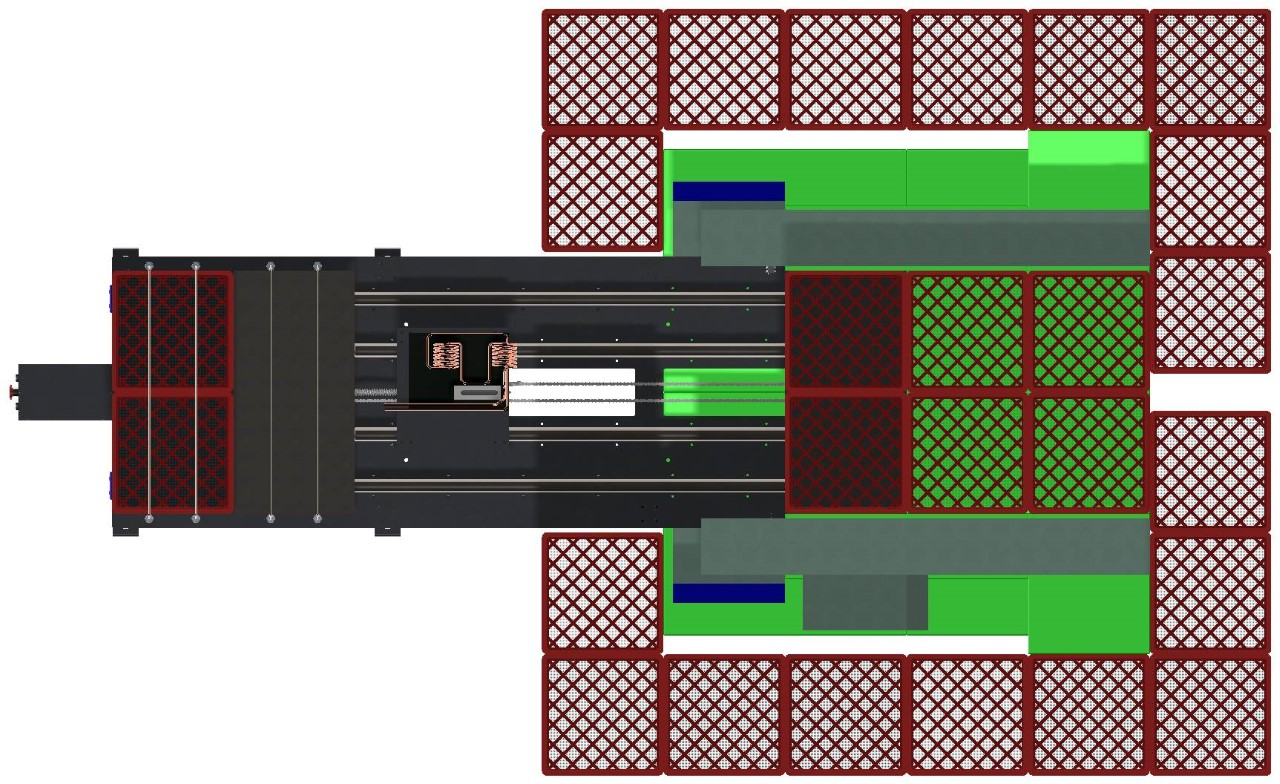 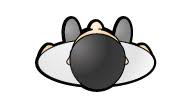 Shield design gives clear access to target
Target removal should take less than 2 minutes
Shadow shield to be evaluated during 1 kW run
Target
Packaging and Shipping
Dose rate from target/crucible
Once removed from hutch, crucible has 30 cm dose rate    ~ 180 mrem/h
Crucible moved to southwest vault for counting/packaging
Counting configuration for unshielded count will require about 3 meter distance
Canberra ISOCS system used for analysis
Contamination control protocols invoked for all handling of crucible
May be able to count in pig
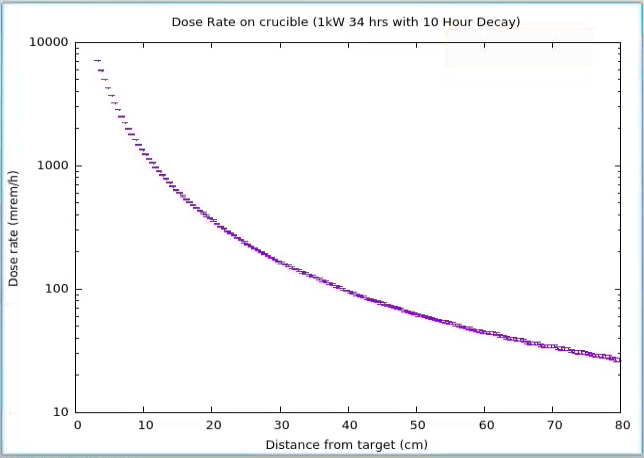 Packaging and Shipping
Package Details
DOT Spec 7A Type A 
Certified for liquids
Acceptable for quantities expected for 5 kW runs
Loading sequence is video recorded for reference
Will be shipped exclusive use
Excl. use not required for 1 kW, but speeds up delivery
JLab maintains DOT hazardous materials shipping registration
Registered for FedEx Custom Critical
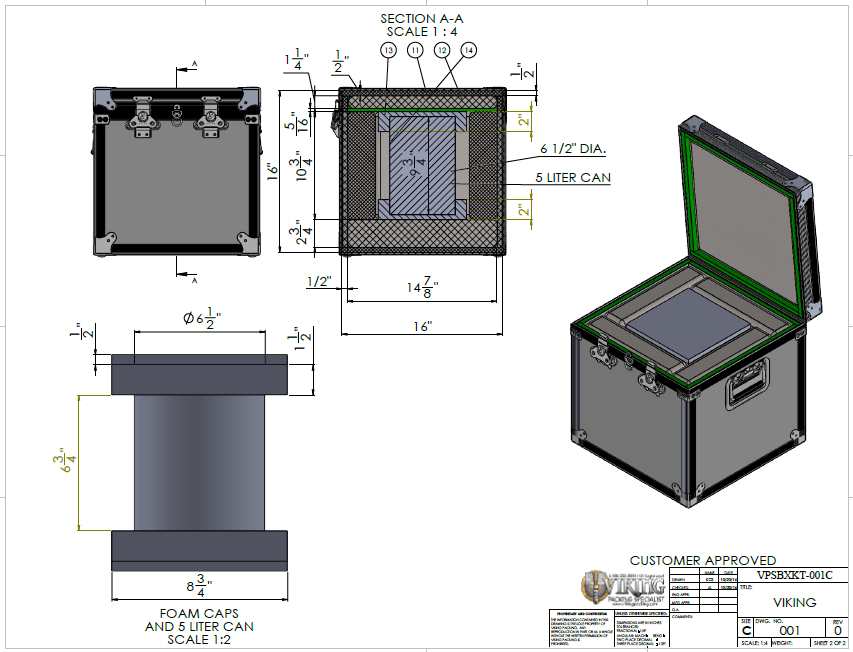 Packaging and Shipping
Activity Estimates and dose rate on package
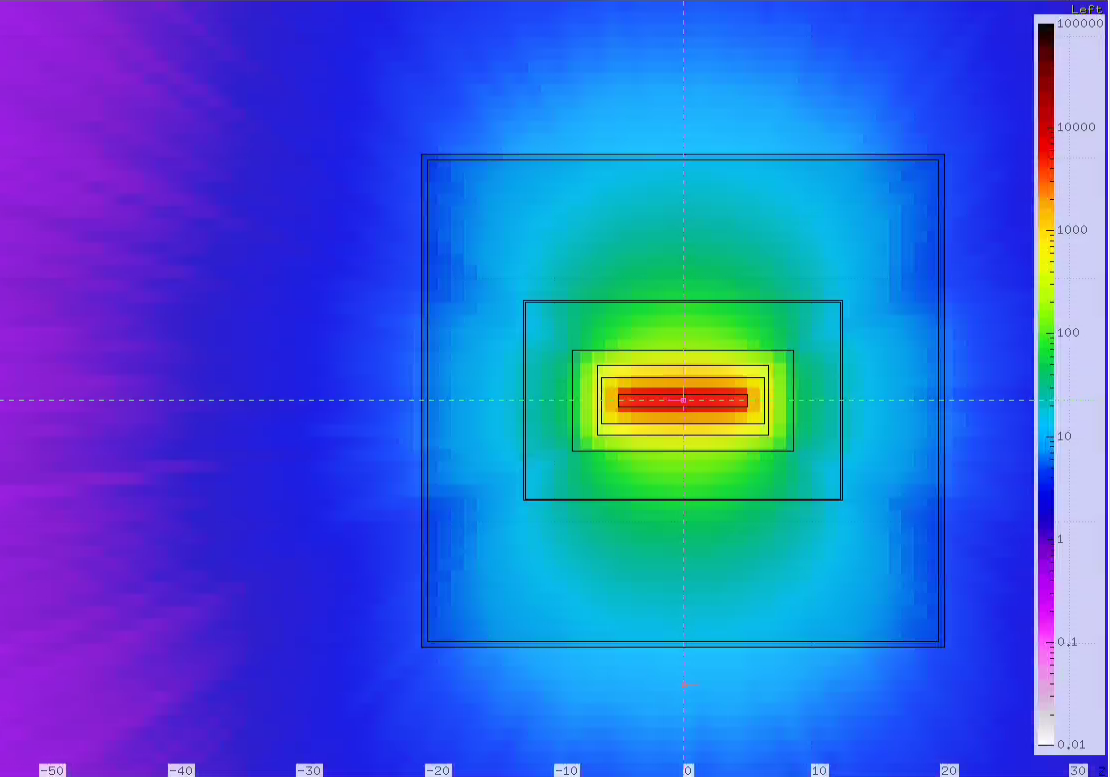 Values above for 5 kW exposure and 24-hour decay
Dose rate expected to be no more than about half the values above for 1 kW and 10 hour decay
“Transport Index” expected ~1-2
Requires “Yellow III” label
Exclusive use not required
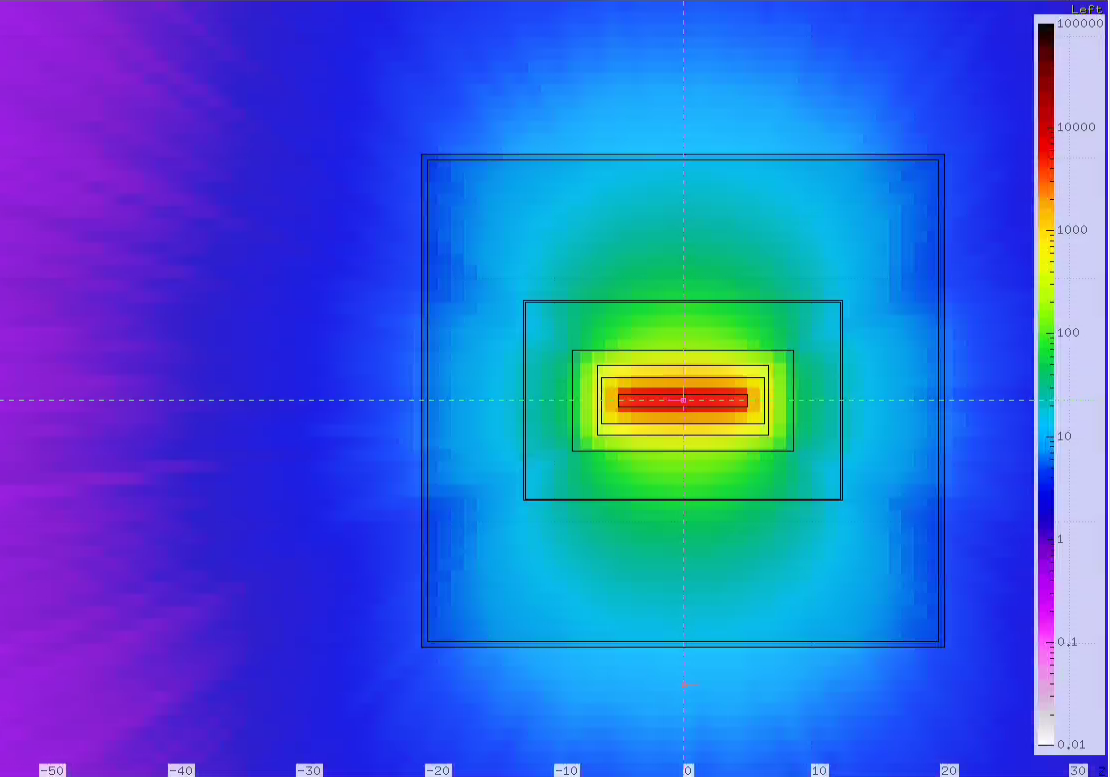 Box
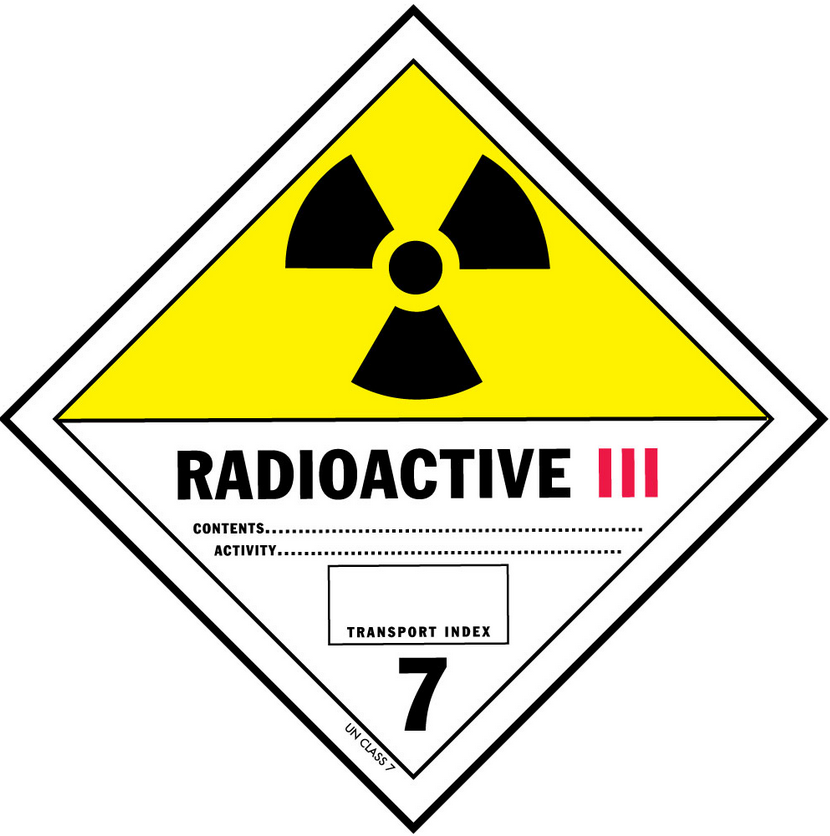 Crucible
Pig
Ga-72 dose rate per mCi
Extra Slides
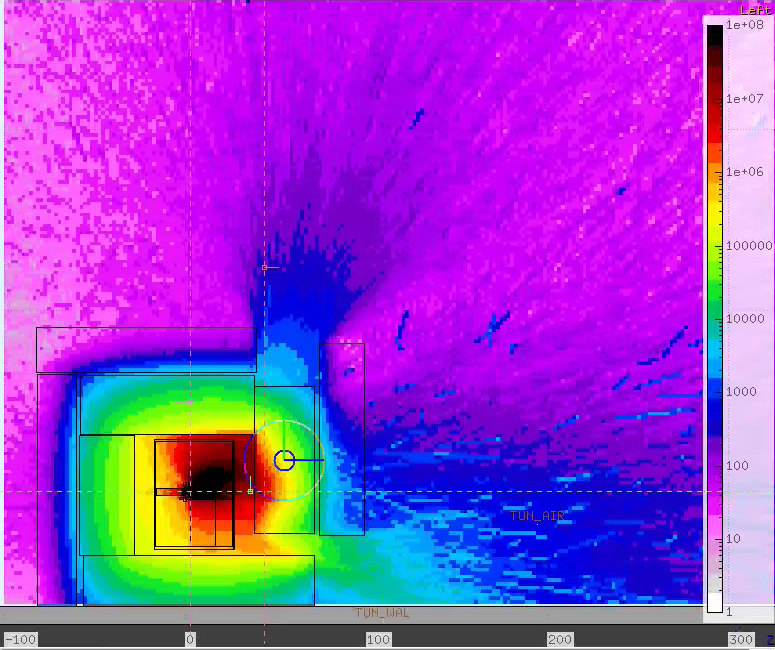 Extra Slides
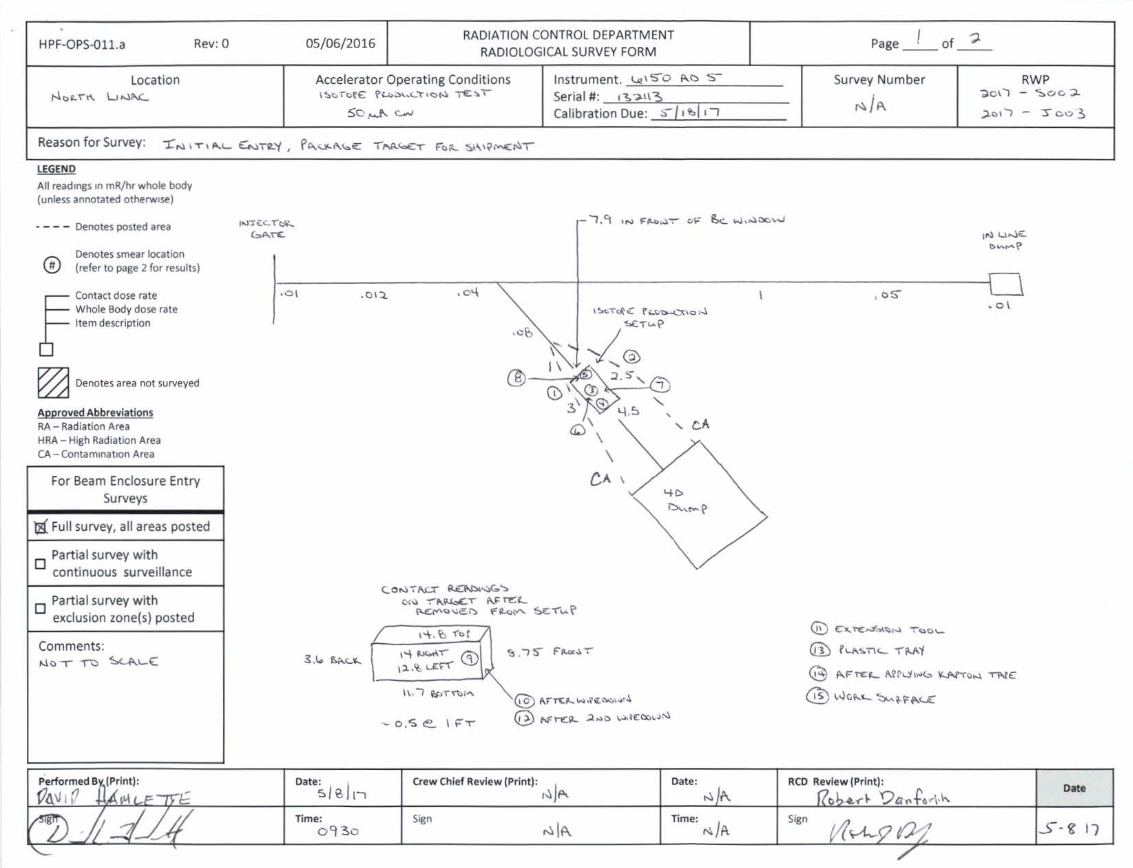 2017 irradiation post-run survey
Extra Slides
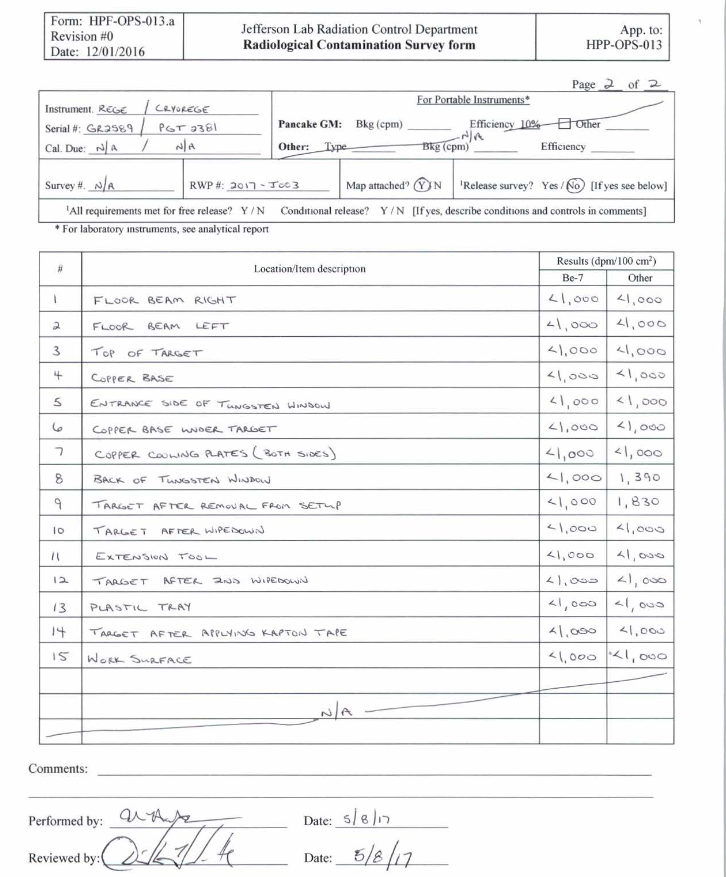 2017 irradiation post-run survey